EBSCOhost Interface Migration:
One library’s experience
Lisa Wallis, NEIU Libraries
CARLI E-Resources Management Committee
February 14, 2025
Jacob Del Rio
Robin Hofstetter
Joanna Kolendo
Elizabeth Nelson
Elizabeth Outler
Jennifer Patterson
Sara Rizzo
Megan Ruenz
Lisa Wallis
ERM Committee
CARLI Staff Liaisons:Ted SchwitznerMarisa Tolbert
March 14Welcome to eResources
April 11Usage Statistics: Collection & Reporting
Series
NEIU’s timeline and environment
EBSCO Experience Manager
EBSCOadmin
OCLC Collection Manager
Librarian concerns, outcomes
Questions (& hopefully answers!)
For today
NEIU Libraries’ Timeline
The NEIU eResources Environment
Alma
Primo VE
OpenAthens
LibGuides
OCLC Collection Manager -> Tipasa
LibraryH3lp
Links
https://search.ebscohost.com/login.aspx?authtype=ip,sso&profie=ehost&defaultdb=xxx


https://research.ebsco.com/c/OPID/search?db=xxx
Add OPID in Alma Linking Parser Parameters(Edit Collection -> View Full Text Service -> Linking)
IntroducingEBSCO Experience Manager
https://experience.ebsco.com/
EBSCO configuration
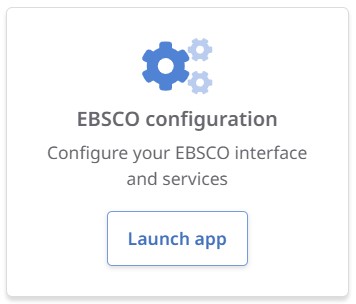 EBSCO Configuration priorities
Global configuration
Changes made here will populate to all EBSCO products on new interface
EBSCOhost, Explora, EDS, Publication Finder
Branding - color and logo
Researcher
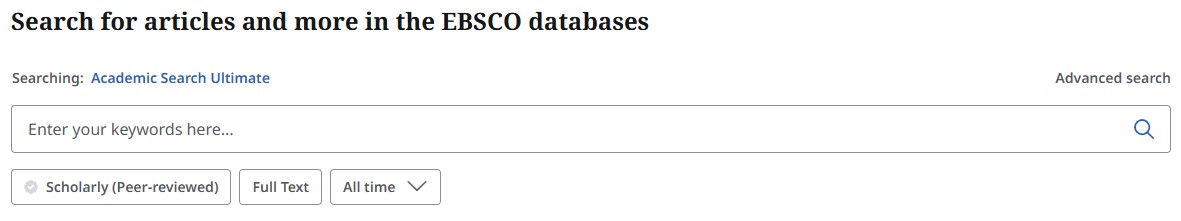 Branding
Color and logo
Search box (“Search articles, books, journals & more”)
Navigation
Custom links in sidebar
Product experience
Custom alert banner
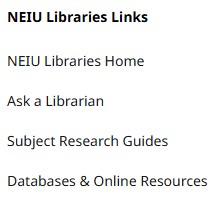 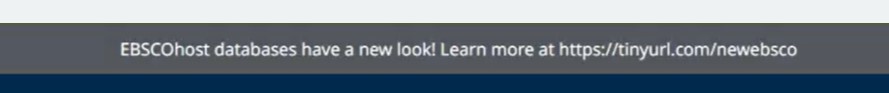 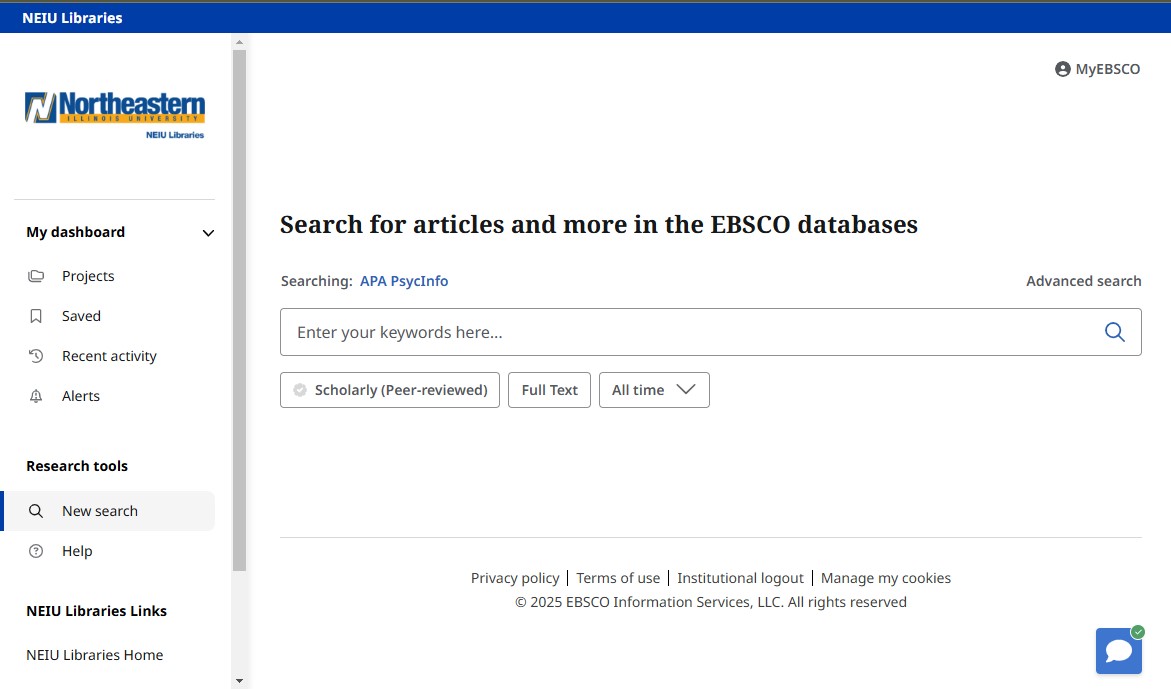 Integrations
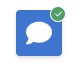 Chat
LibraryH3lp
Other possibilities include:
API Links
Cover images
Custom placards
Media placards
Chat
LibraryH3lp
Other possibilities include:
Related resources
Relevant highlights
Relevant spotlights
Supplemental sources
Authentication & access
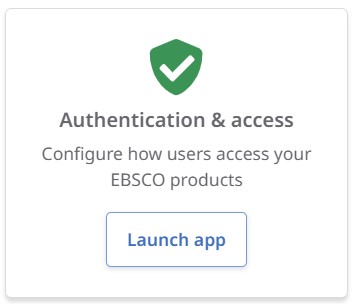 Find My Organization
Name and address
Northeastern Illinois University
Aliases and acronyms
NEIU
CCICS
El Centro
Ronald Williams Library
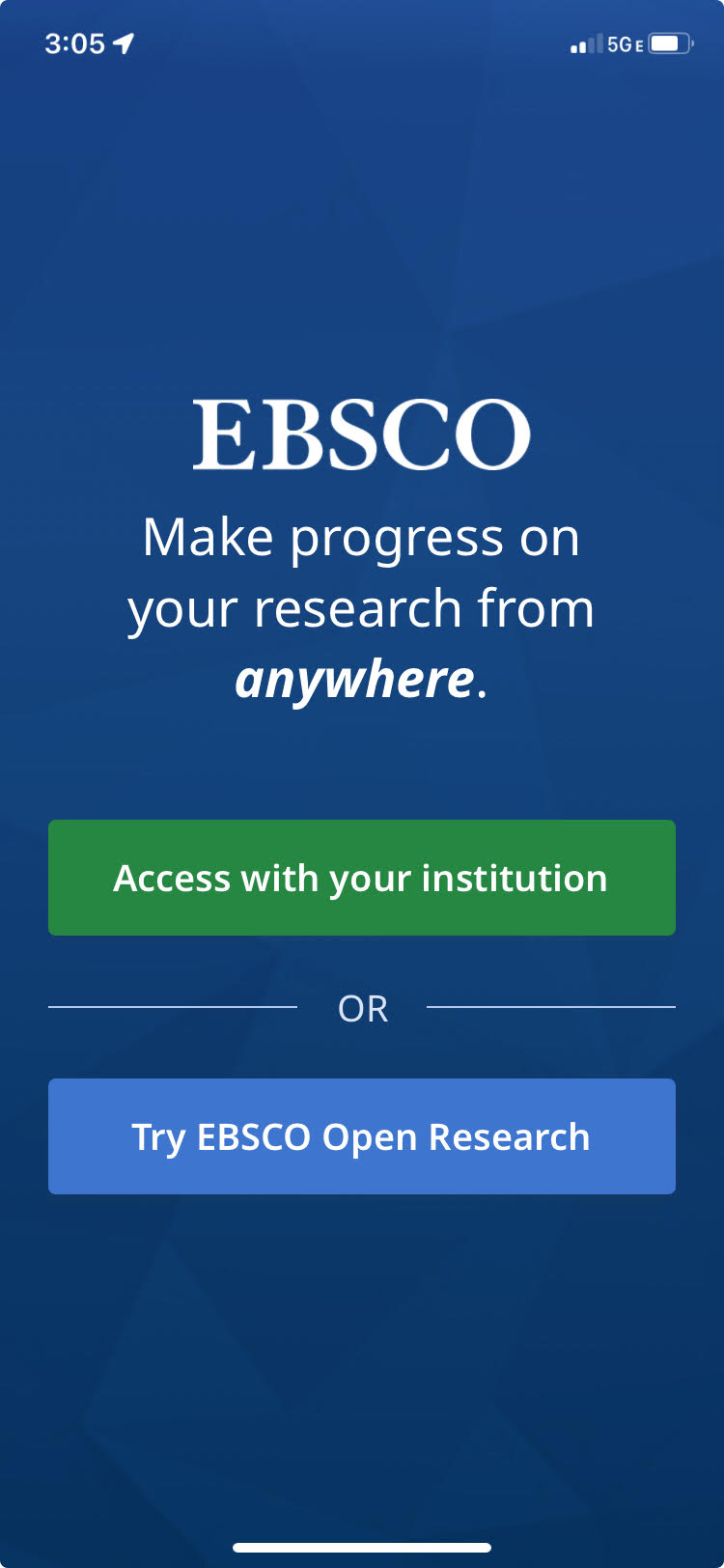 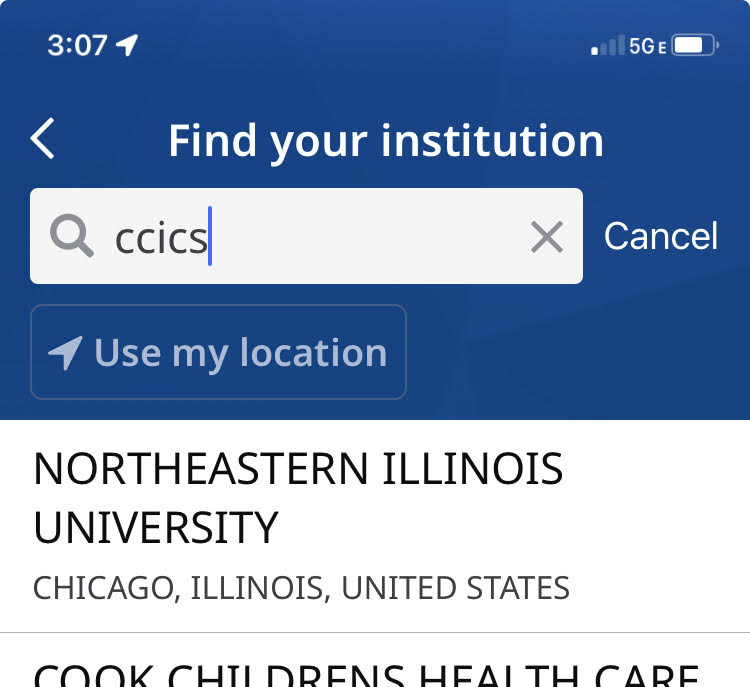 The importance ofEBSCOadmin
https://eadmin.ebscohost.com/
Authentication
Set your Preferred Authentication Order
Required for Find My Organization
Also check “Make this site discoverable in supported applications”
Verify your IP ranges if you continue to offer on-campus immediate access
Contact EBSCO support for additional help, especially if using OpenAthens
No OA redirect prefix needed
Databases tab
EBSCOadmin
“Quick Filters”
Appear under Basic Search
5 available
Full Text
Peer Reviewed
All time
At My Library
Source Type
Reorder
Edit label
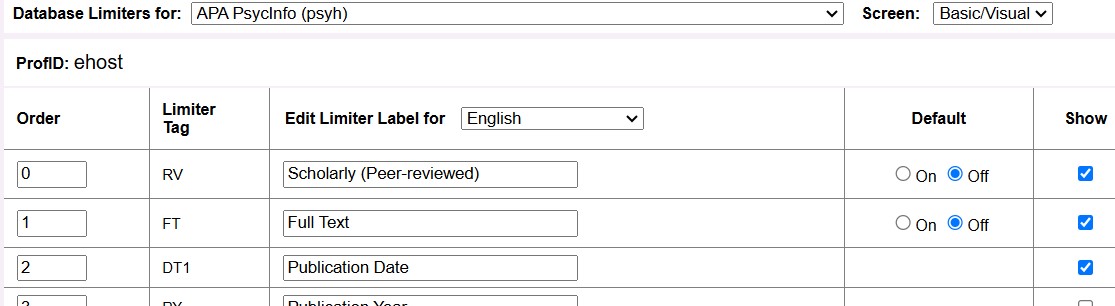 EBSCOhost interface
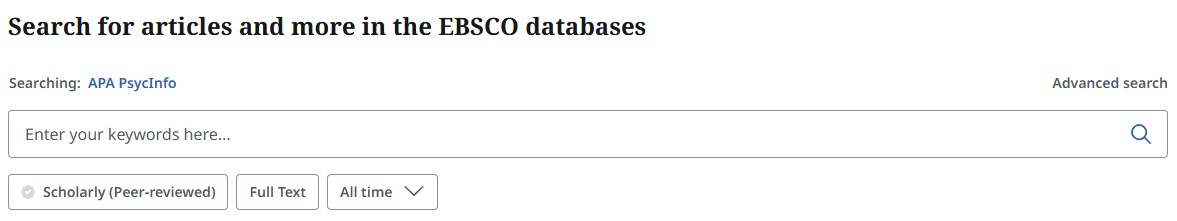 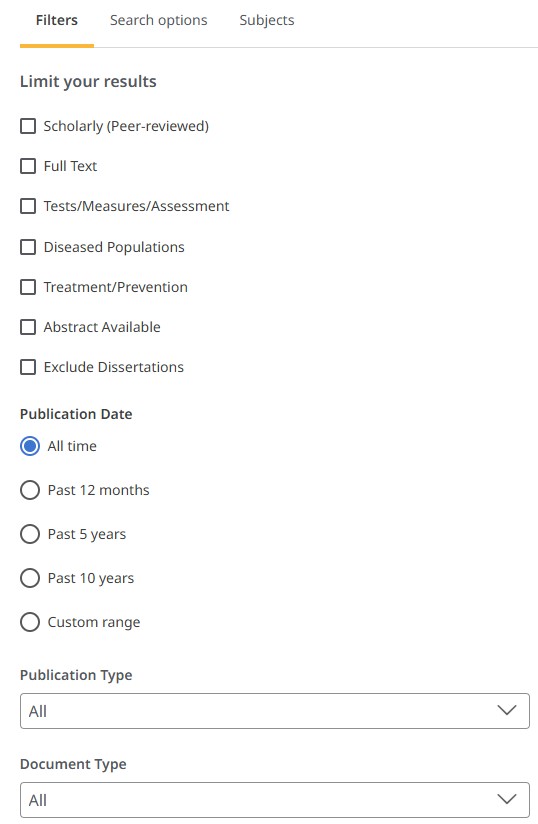 Databases tab
Advanced Search
Too many filters
e.g. PDF Full Text and HTML Full Text
Reorder (mostly)
Checkboxesthen
Radio buttonsthen
Pull-downs/text
Database- and Subject-specific
Don’t forgetOCLC Collection Manager
Linking
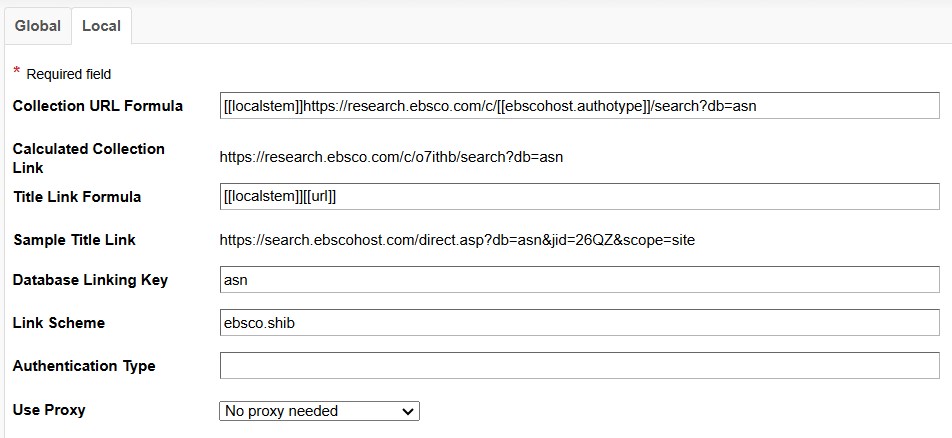 Enter your OPID inInstitution Settings -> Authentication Type
OPID
If using OpenAthens
Librarian Concerns Before Migration
Loss of database-specific functionality
Ability to view applied filters on main screen
Need to update training materials
Emphasis on personal accounts
Librarian Concerns Now
Loss of database-specific functionality
More cumbersome to find
Ability to see applied filters
Requires more clicks
Need to update training materials
Still finding old information
Emphasis on personal accounts
Concerns about privacy, too much screen real estate
“I’m generally used to the new interface.”
Current Observations
“I think the transition went decently.”
“[Students] are fine with the new EBSCOhost interface…The faculty, too, seemed to take the transition in stride.”
“Some students are pleased to be able to utilize user-specific accounts to organize and save their sources.”
Questions?